МБОУ Коммунарская СОШ №1
«Удивительные магнитные свойства HandGum»
Работу выполнили уч.11  кл.
Виноградова Лидия и Чепурина Валерия
Руководитель: Главатских Г.Л.
Исследуемый объект:
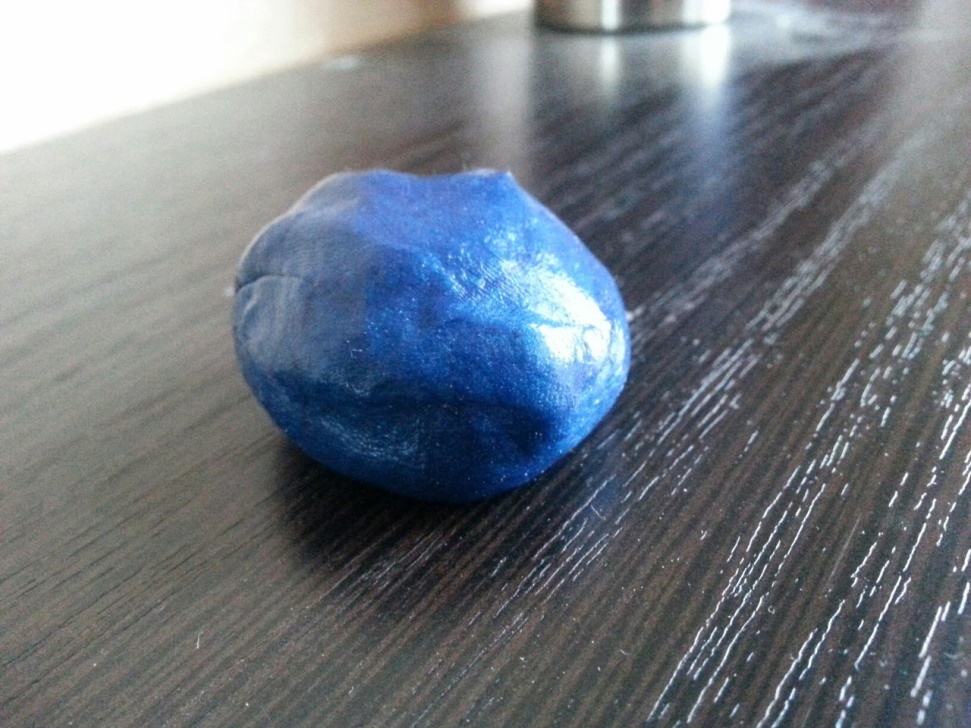 Цель работы
Исследование магнитных свойств у хендгама
Задачи проекта
Изучить литературу связанную с хендгамом.
Подробнее изучить свойства жвачки.
Изучить состав этого вещества.
Узнать в каких областях применяется.
Объяснить магнитные свойства.
Что такое HandGum
Handgum — это редкий материал, который не похож на материалы, которые продают в детских магазинах, такие как «умный пластилин», «лизун» и шарики с мукой.
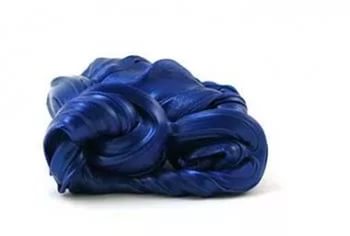 Состав хендгама
Свойства хендгама
Вещество нетоксично.
Не имеет ни запаха. 
Не прилипает к рукам, не делает их жирными и не оставляет на руках неприятного ощущения. Так как хендгам — это вещество на основе силикона.
Горит.
В зависимости от различных добавок, хэндгам может быть разных цветов, в том числе светящиеся в темноте и меняющие цвет.
Микроскопическое исследование поверхности HandGam
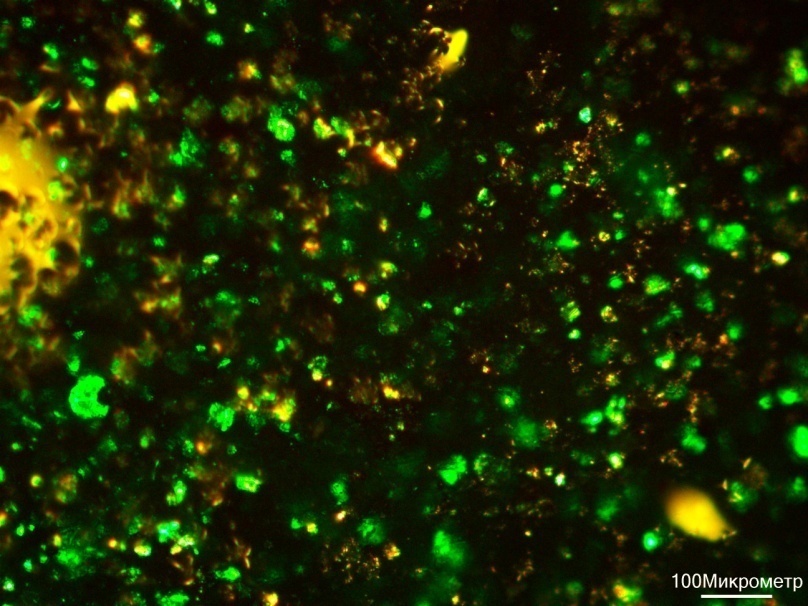 Рисунок 1
Рисунок 2
Само исследование
Мы проверяли хендгам на магнитные свойства. Мы поместили жвачку в область сильного магнитного поля, тем самым пытаясь его намагнитить.
HandGum в сильном магнитном поле
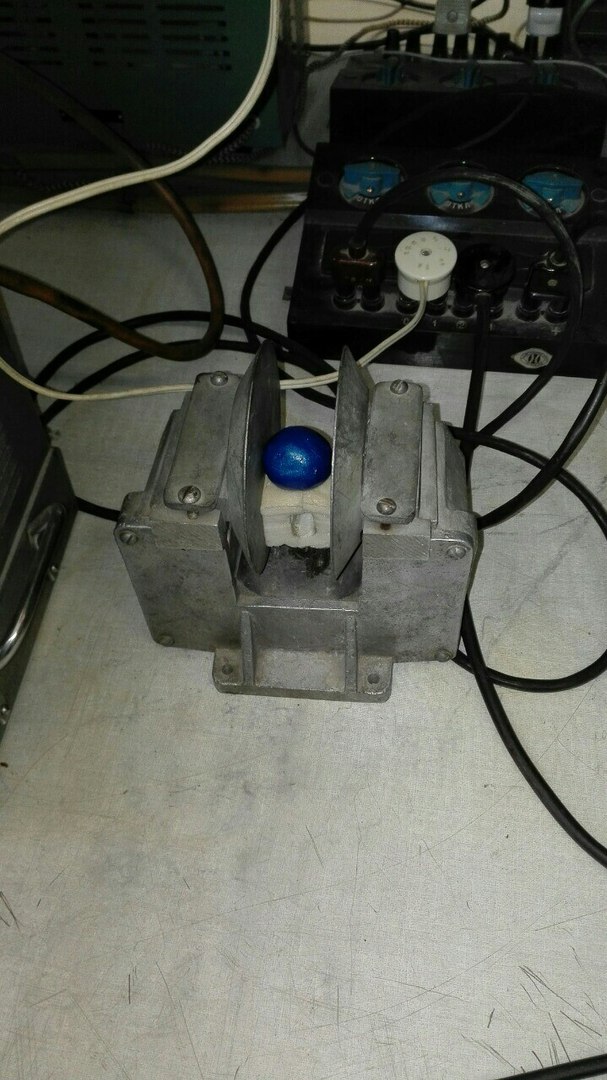 Результат исследования
Исследование показало, что хендгам под воздействием этого магнитного поля, намагничевается, но вынося его из этого поля, он перестает обладать магнитными свойствами. Таким образом, мы можем предположить, что наш объект является парамагнетиком, с достаточно большой магнитной проницаемостью, характерной для ферромагнетиков.
Необычное свойство хендгама
Если поместить магнит рядом с магнитным хендгамом, то можно увидеть потрясающее зрелище: хендгам медленно поглощает магнит. 

 Он содержит частицы, которые могут притягивать магнит, а так же данные частицы могут заряжаться от магнита и притягивать мелкие металлические предметы.
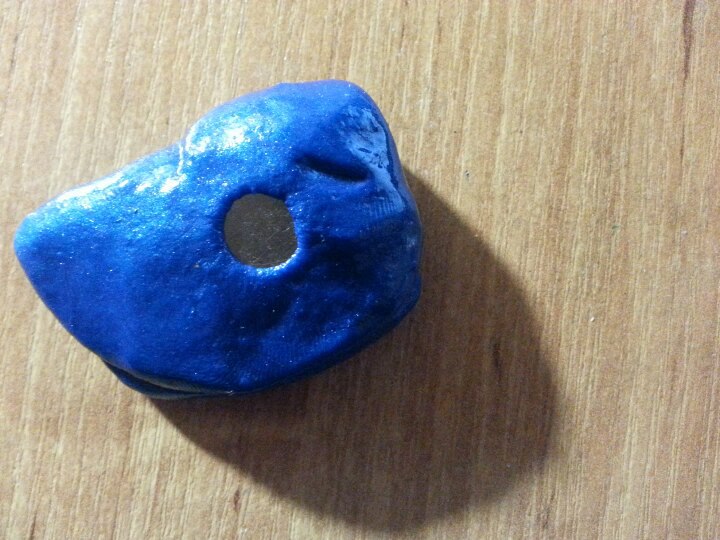 Список литературы
1. http://cosmos-tut.livejournal.com/64219.html
2. http://po-nomeram.com.ua/a226096-hendgam-chudo-zhvachka.html
3.http://genius.pstu.ru/file.php/1/pupils_works_2014/Akhtjamov_Maksim.pdf 
4. http://dic.academic.ru/dic.nsf/ruwiki/442009
Спасибо за внимание!
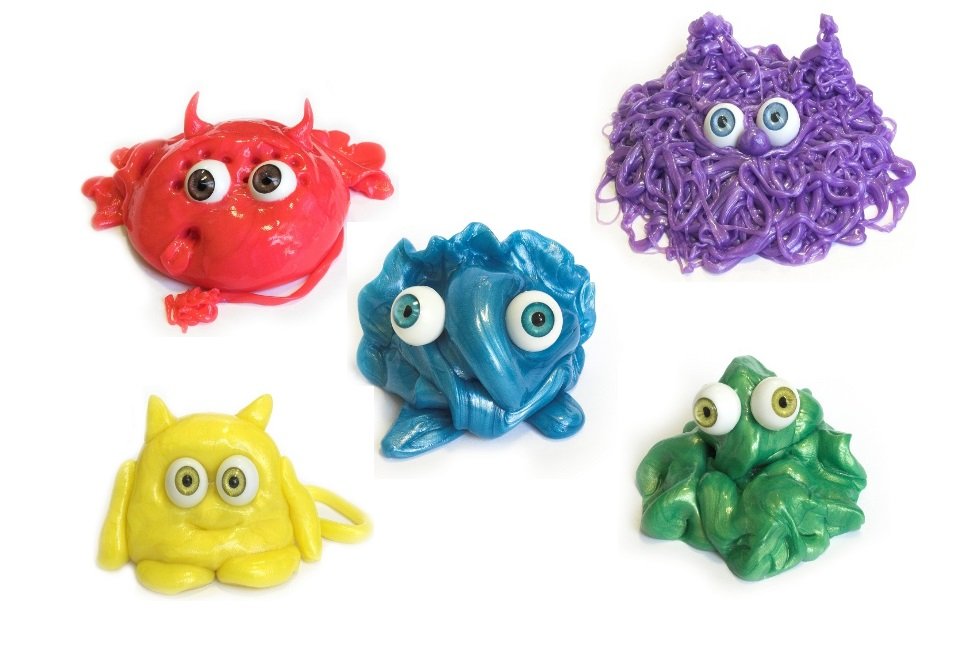 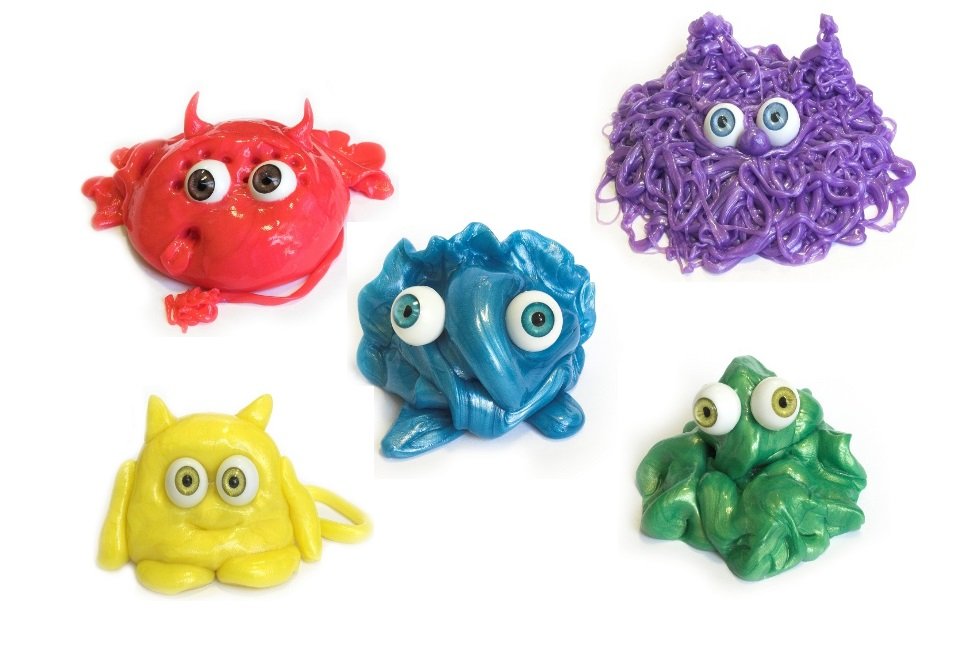 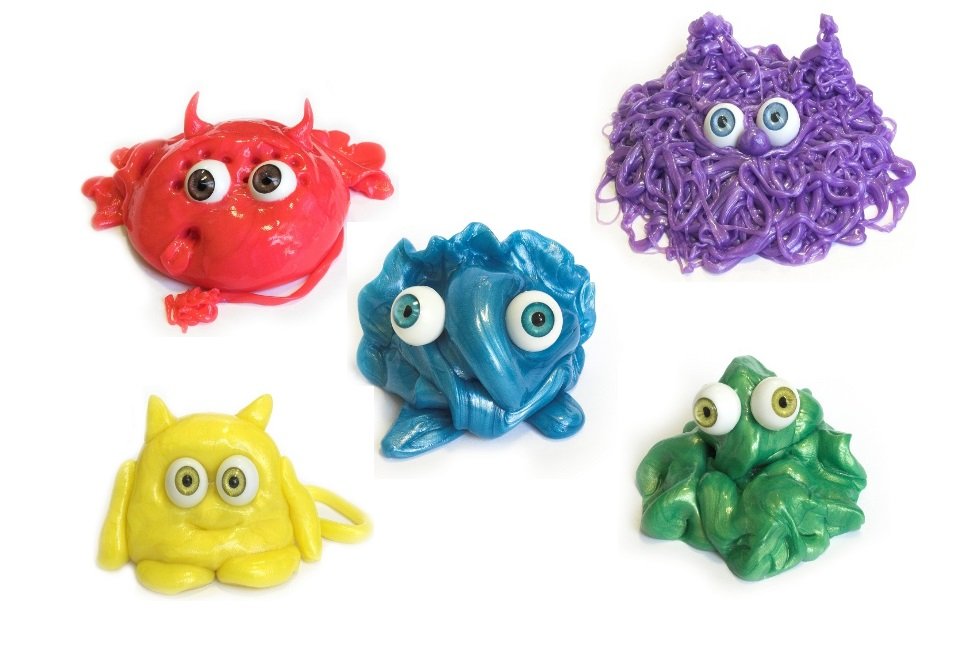